Дифференциация звуков  и букв К и Г.
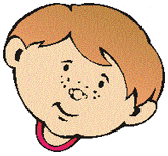 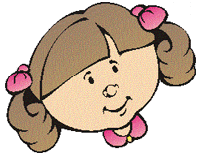 Составитель: учитель – логопед 
Терентьева Н. А. МБОУ СОШ №3
Г. Салехард
Назови картинки, в которых есть звук [к] и [г]?
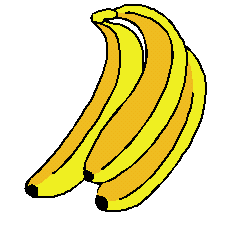 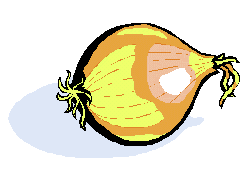 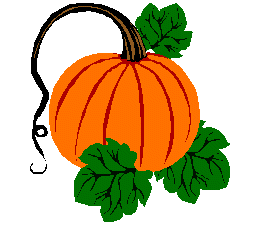 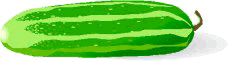 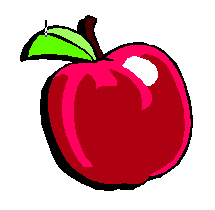 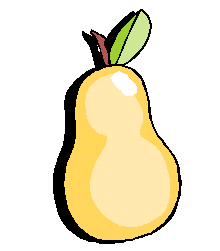 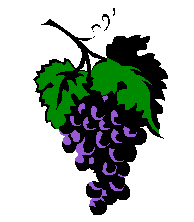 Назови картинки, в которых есть звук [к-к’]
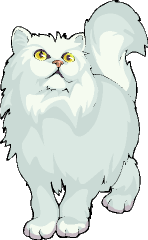 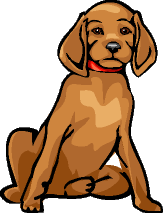 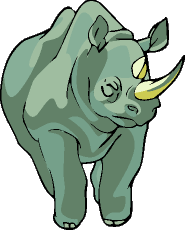 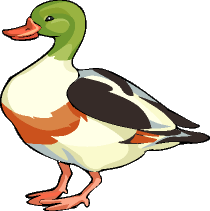 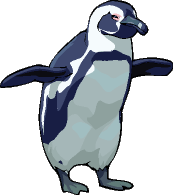 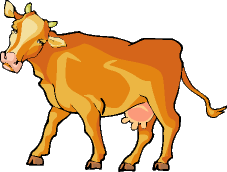 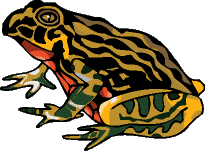 Какой звук слышим в этих словах?
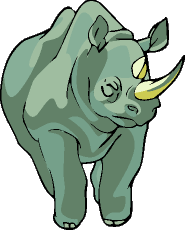 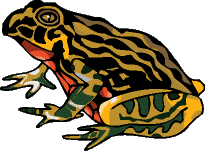 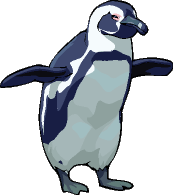 Назови место в словах где слышим звук к?
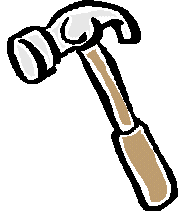 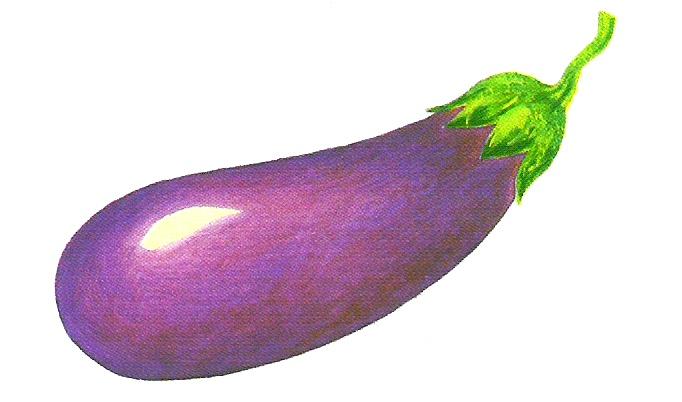 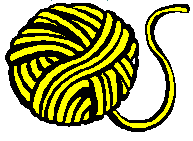 В конце 
слова
В начале 
слова
В середине 
слова
Назови место в словах где слышим звук г?
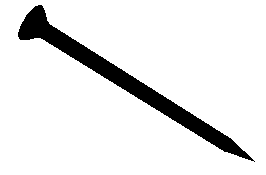 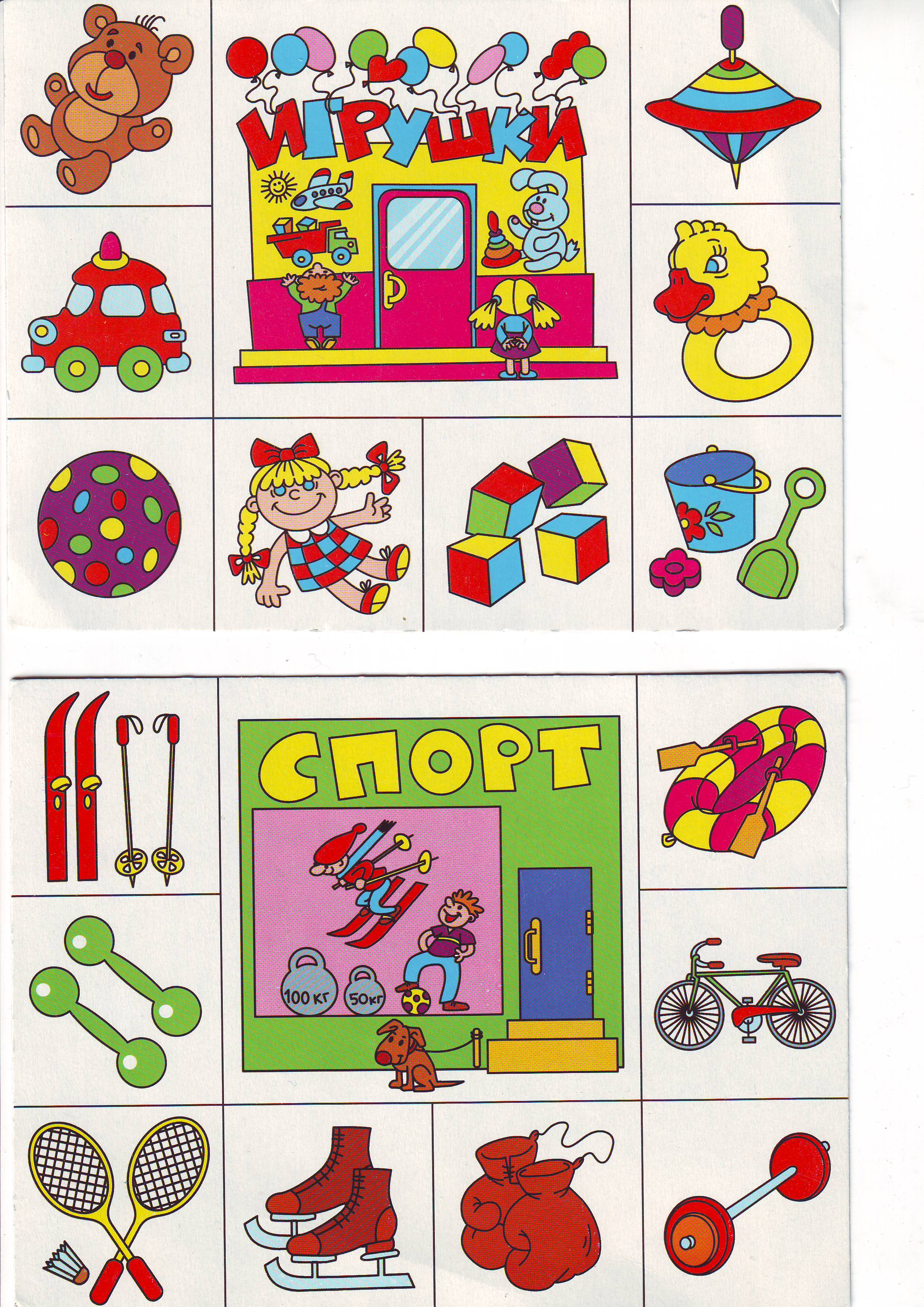 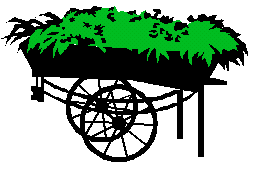 В начале 
слова
В конце 
слова
В середине 
слова
Какие животные это делают?
Мычит – 
Мурлычет –
Пищит – 
Кукует -
Ответы:
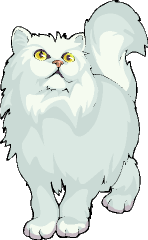 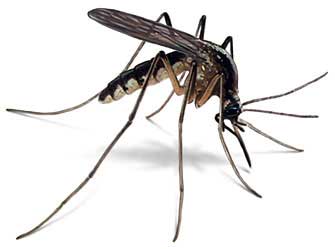 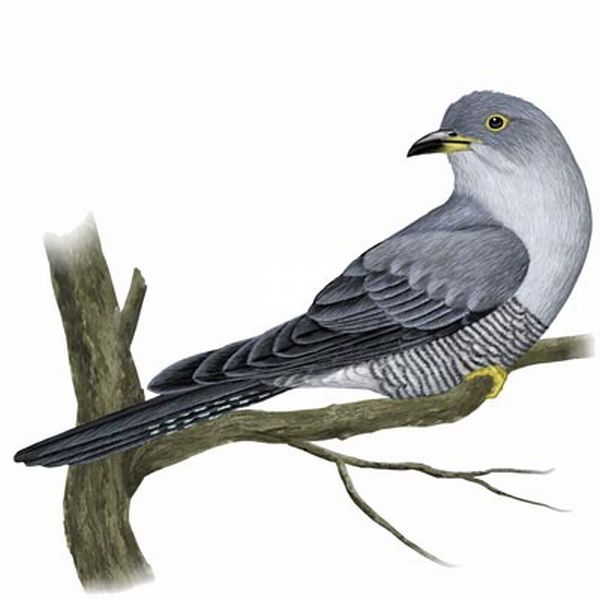 Раздели слова на слоги
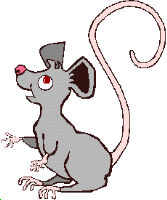 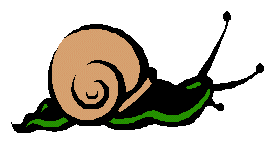 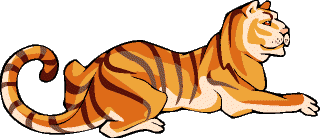 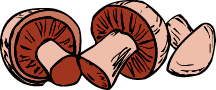 Проверь
УЛИТ-КА        МЫШ - КА    (МЫШЬ)

       ТИГР                ГРИ-БЫ
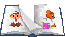 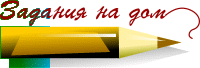 Придумай  слова чтобы звук К  находился в начале середине, конце слова.Придумай  слова чтобы звук Г находился в начале середине, конце слова
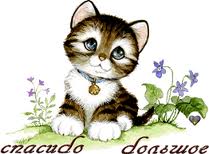